Echocardiographic assessment
Morphological features
Hemodynamic characteristics
PRIMARY GOALS OF DOPPLER INTERROGATION
Assessment of obstruction of prosthetic valve
Detection and quantification of prosthetic valve regurgitation
TIMING OF ECHO CARDIOGRAPHIC FOLLOW-UP
Baseline postoperative  TTE  study  should be performed 3-12weeks after surgery, when the 
    Chest wound has healed
    Ventricular function has improved
Bioprosthetic valves     Annual echocardiography  after the first  10 years.
Mechanical valves  routine annual echocardiography is not  indicated  in the  absence  of  a change in clinical status
Morphologic and functional characteristics
Leaflet motion and occluder mobility 
Acoustic shadowing 
Microbubbles 
Spontaneous echo contrast
Strands
Leaflet motion
Leaflet thickening (cusps >3 mm in thickness)-earliest sign
Calcification (bright echoes of the cusps)
tear (flail cusp).
Prosthetic valve dehiscence 
Annular abscess  echolucent, irregularly shaped area adjacent to the sewing ring

ECHOLUCENT AREA ADJASCENT TO SEWING RING ALMOST ALWAYS ABNORMAL
Mechanical valve in mitral position
Shadowing
Shadowing
LA/RA side of a prosthetic mitral/tricuspid valve is obscured by acoustic shadowing from the TTE 
resulting in a low sensitivity for detection of prosthetic mitral or tricuspid regurgitation ,thrombus, pannus, or vegetation 
TOE - superior images of the LA/RA side of the mitral/tricuspid prosthesis 
In the aortic position, the posterior aspect of the valve appears shadowed on TTE while the anterior aspect of the valve is shadowed on TOE
ECHO FEATURES OF BILEAFLET VALVE
Both leaflets are typically visualized .
 Opening angle  750 to 900
 Closing position  
                  1200  for valves ≤25 mm & 1300 for valves ≥27 mm
 Three orifices are seen in diastole with highest
                                                   velocity from central orifice
Bileaflet  have the largest EOA of all the mechanical valves (2.4–3.2 cm2) with little intrinsic mitral regurgitation (MR).
St.jude valve- Echo features
St.jude TTE
St.jude aortic TTE-
Ball and cage-echo
Bioprosthesis -echo features
Microbubbles
Discontinuous stream of rounded, strongly echogenic, fast-moving transient echoes
  Occur at the LV inflow zone of the valve 
when flow velocity and pressure suddenly drop at the time of prosthetic valve closing
Cavitation is the rapid formation and collapse of vapour filled bubbles caused by a transient reduction in local pressure below the vapour pressure of blood. 
The implosion of these bubbles can damage the blood cells in the vicinity as well as activate the platelets
.
The cavitation potential correlateswith valve design, occluding material, and the velocity of the leaflet closure.
 Common in the mitral position
 Not found in bioprosthetic valves

Other mechanisms
 carbon dioxide degassing and  hypercoagulability of blood near the valve
Microbubbles
Strands
Thin, mildly echogenic, filamentous 
<1 mm thick and >2 mm up to 30 mm length
 move independently from the PHV 
located at the LV inflow side of the PHV (i.e. the atrial side of a mitral prosthesis or the ventricular side of an aortic prosthesis).
Strands
Haemodynamic characteristics
Flow patterns (anterograde flows) and clicks 
  Quantitative parameters
  Transprosthetic flow velocity and gradients 
  Effective orifice area 
  Doppler velocity index 

Pressure recovery and localized high gradient 
Physiologic regurgitation (retrograde flows)
Normal flow
Single disc- 
        large major orifice - dense and  lower velocity jet 
        minor orifice -Higher velocity jet
       Bileaflet 
           dense, lower velocity jet arising from the two lateral orifices
           higher velocity jet arising from the central orifice 
      Ball and cage - blood flows goes around the entire circumference of the ball and gives two curved side jets and a large jet in the central part

       Bioprosthesis - single central anterograde flow
Flow characteristics
Flow velocity and pressure gradients
Bernoulli equation, the difference in pressure across a restrictive orifice is defined as: ΔP=P1−P2=4(V22−V12)
P1 and V1 are the pressure and velocity, respectively, proximal to the restrictive orifice
 P2 and V2 are the pressure and velocity, respectively, distal to the orifice

 Peak instantaneous gradient = Peak difference between pressures 
Mean gradient = the average difference.
Since V2 >> V1 ,the energy balance through the orifice simplifies to: ΔP=4(V22)
Pitfalls
In  bioprostheses, V2 values may be low (often <2 m/s), so the use of the simplified Bernoulli equation can cause significant overestimation of pressure gradients
 
 In these situations, estimation of the pressure gradient is more accurately determined by integrating the velocity proximal to the prosthesis into the Bernoulli equation 
Valve size with the small prostheses have higher velocities
 In patients with aortic prostheses and high cardiac output or narrow LV outflow tract (LVOT), the velocity proximal to the prosthesis may be elevated.
High gradient across the Prosthetic heart valve
Prosthetic valve stenosis or obstruction
    Patient  prosthesis  mismatch (PPM)
    High flow  conditions
    Prosthetic valve regurgitation
    Localised high central jet velocity in bileaflet   valves
    Increased heart rate
Underestimation of  gradients
Overestimation of  gradients
1. Failure to align the Doppler beam parallel with the highest velocity jet 

2. Low flow states 
3.  Elevated systemic blood pressure
1.  Mistaking MR flow signal for transaortic flow signal (MR starts earlier and lasts longer than aortic flow)
2.   High flow states
3.   Pressure recovery
4.    Localised high gradient in central jet
Localised high gradient in central jet(bi leaflet valve)
Preesure recovery
Pressure recovery phenomenon
The Aortic Pressure measured by cath Distal to the orifice Is higher than at the orifice 

Therefore The AoV gradient measured by cath is LOWER then the the gradient measured by Doppler
Orifice areas
Effective orifice area (EOA)
EOA not equal to Geo.OA
EOA = Functional area
Transvalvular pressure gradients are essentially determined by the EOA
EOA corresponds to Vena contracta
EOA/GOA  =  Coeefficient of contraction
 Coefficient of contraction varies from 0.90 to 0.71, which may result in up to a 29% difference between the EOA and GOA.
Effective orifice area
Mitral valve continuity equation
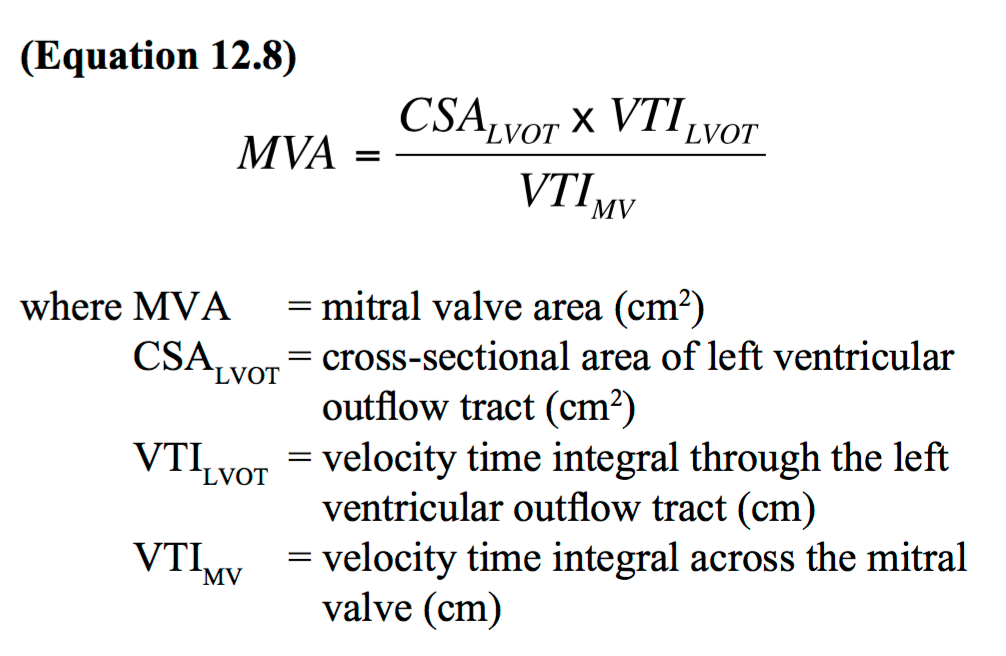 EOA -mitral valve
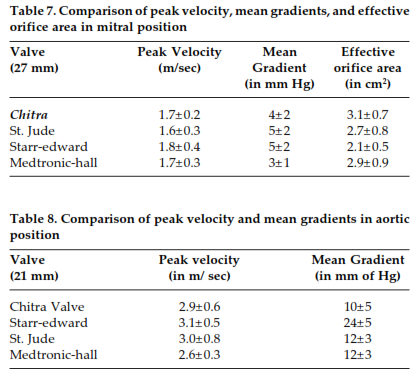 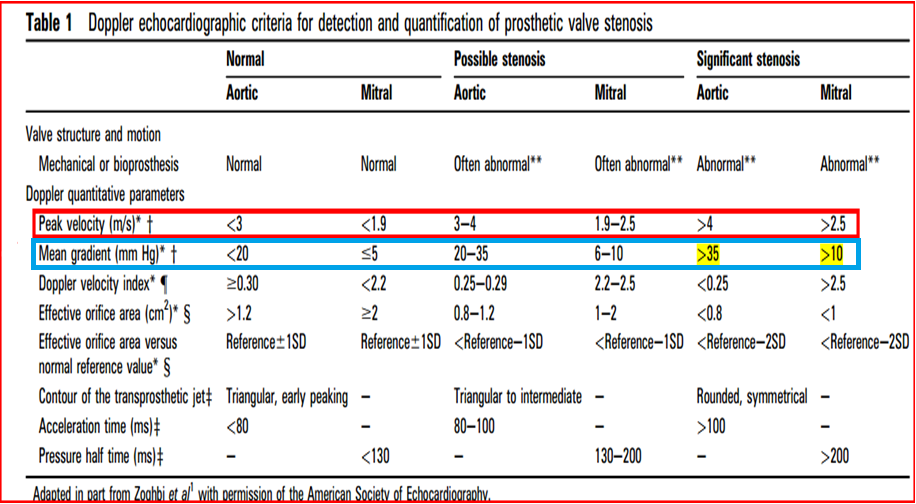 Prosthetic Heart valve Gradient calculation.
Equation 
     Δ P = 4V2
               or
If LVOT velocity  more than 1.5 cm2  
                             Δ P =4 (VPRAV2 - VLVOT2)
    
    Limitation  of doppler transvalvular Gradient  measurement is that it is FLOW DEPENDENT
Doppler velocity index
Ratio of the proximal flow velocity in the LVOT to the flow velocity through the aortic prosthesis in aortic PHV 
                                              OR
   Ratio of flow velocity through the Mitral prosthesis to the flow velocity across LVOT
Jet contour and acceleration time
Obstructed Aortic PHV
Valve specific approach
Aortic prosthetic valve obstruction
Mitral valve obstruction
Patient prosthesis mismatch
Adverse effects of PPM
Less regression of LVH
Persistent Pulm.HTN
Decreased exercise capacity
Lower survival
Ppm in mitral position
Ppm in aortic position
Prosthetic Mitral regurgitation
Qualitative parameters
Quantitative parameters
Color flow jet areas
Flow convergence
Jet density  
Jet contour
Pulmonary venous flow
Doppler velocity index
Vena contarcta width.  
Regurgitant volume.
Regurgitant fraction.
EROA.
Paravalvular regurgitation severity
Regurgitant Jet  
       <10% of the sewing ring  : Mild
       10- 20 % of the sewing ring : Moderate
       >20% of the sewing ring : Severe
Mitral valve regurgitation
Paravalvular leak -3D ECHO
Aortic valve regurgitation
THROMBUS,PANNUS AND TREATMENT OF PROSTHETIC VALVE THROMBOSIS
Prosthetic valve thrombosis
Cardiac CT
Pannus
3d echo pannus
Anticoagulation of prosthetic valves
1.Target INR
2.Antithrombotic therapy
3.OAC overdose and bleeding
4.Bridging
5.Restarting OAC after bleeding event
RISK FACTORS
1.Mitral or Tricuspid valve replacement
2.LVEF <35%
3.Atrial Fibrillation
4.Previous thromboembolism
Anticoagulation "BRIDGING"
Why dabigatran ineffective in prosthetic heart valves
Take home message
Types of valves
Commonly used valves
Identification of valves in chest xray
Opening and closing angles in flouroscopy
Approach to high prosthetic valve gradients
Prosthetic valve thrombosis
Summary
Summary
Stress Echocardiography
Prosthetic Aortic Valves
Guide to significant obstruction would be similar to
that for native valves, such as a rise in mean gradient
>15 mm Hg with stress.
Prosthetic Mitral Valves
Obstruction or PPM is likely if the mean gradient
rises > 18 mm Hg after exercise, even when the
resting mean gradient is normal
MCQ 1
Para valvular regurgitation is said to be severe if regurgitation 
is _____% of the sewing ring circumferance?

a)   >20%
b)   >30%
c)   >40%
d)   >50%
MCQ 2
Male patient presented  with PUO 1 month after Aortic valve replacement.  
What is the echo finding? PLAX  & SHORT AXIS images.
MCQ 3
Severe Aortic   PPM is defined as
          a)  Indexed EOA  ≤0.65 cm2 /m2
          b)  Indexed EOA  ≤0.85 cm2 /m2
          c)  Indexed EOA  ≤1.2 cm2 /m2
         d)  Indexed EOA  ≤0.9  cm2 /m2
MCQ 4 Identify the valve AND COMPLICATION
Mcq 5 IDENTIFY THE VALVE
THANK YOU